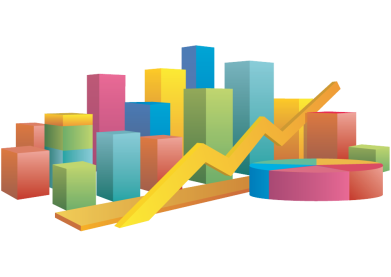 The Future of NCHS: How We Will Get to Where We Need to Be
Jennifer Madans, PhD
Acting Director, National Center for Health Statistics
September 5, 2019
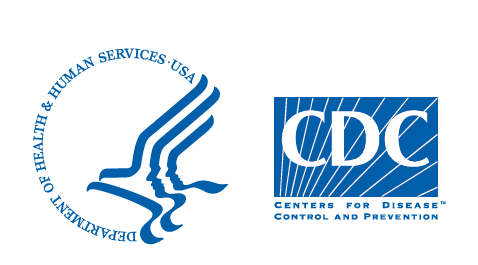 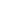 NCHS at a Glance
Provides timely, accurate, and relevant public health data for key policymakers and leadership to make decisions and policies to improve the health and health outcomes of Americans
Brings decades of experience transforming data into objective, credible, and relevant health statistics to support research and public policy
Understands the tradeoffs between timeliness, cost, and quality 
Is committed to quality standards and transparency to report data strengths and limitations
Prioritizes protecting privacy and confidentiality while providing data to support evolving customer demands
Where We Are
Monitor the nation’s health by collecting, analyzing, and disseminating health data to:
Compare across time, populations, providers, & geographic areas
Identify health problems, risk factors, & disease patterns
Inform actions & policies to improve the health of the American people
Administer cross-cutting, comprehensive, & foundational data collections that address the full range of public health issues including emerging concerns
As the designated Federal statistical agency for health, NCHS provides data that are unavailable elsewhere for informed decision-making
NCHS is already on the path to modernize and upgrade
We are 
releasing our data faster
relevant to current policy interests (health insurance coverage, prescription drug costs, opioids, survey redesigns) 
pivoting to greater use of electronic health records 
linking data across sectors – a key to CDC’s strategy for streamlining public health information needs 

BUT, we need to continue to support our core mission and push forward with data modernization
Modernizing Initiatives
Next Generation Survey and Data Systems
Data Integration, Linkage, and Data Science
Upgrade Computing Technology and Capacity
Improve Accessibility and Usability of Data
1. Next Generation Surveys and Data Systems
Utilizing electronic health records for healthcare statistics: EHR-based platform for populations estimates; creation of a single data repository
Next generation population health surveys: better combine assets of NHIS and NHANES; address response bias; address growing requests for more detailed data
Vital Statistics - quality to match improved speed: new electronic system development; upgrade state-level birth and death registration systems; incorporate ability to modify electronic systems to collect new data and identify erroneous or missing information
2. Data Integration, Linkage, and Data Science
Expand the NCHS Data Linkage and Integration Program: reduce burden to access linked files; explore broader use of synthetic data
Data science methods for health statistics: develop new data analytic approaches; lead in evidence-based policymaking efforts; improve methods for incorporating web-based electronic panel surveys
3. Upgrading Computing Technology and Capacity
Explore use of cloud computing, recognizing confidentiality and security requirements 
Increase secure storage, computing capacity, and skills in health IT
Upgrade data processing for speed and quality
Further expand upon machine learning and use of artificial intelligence
4. Improve Accessibility and Usability of Data
NCHS website redesign for data access, usability, and visualizations
Expand access for research data centers, including development of remote access technology
NCHS will continue to preserve its core mission in a dynamic, changing environment, while continuing to:
Provide timely, accurate, and relevant public health data for key policymakers and leadership to make decisions and policies to improve the health and health outcomes of Americans
Ensure objective, credible, and relevant health statistics to support research and public policy
Understand the tradeoffs between timeliness, cost, and quality 
Commit to quality standards and transparency to report data strengths and limitations
Prioritize protecting privacy and confidentiality while providing data to support evolving customer demands
NCHS Priorities for the Future
How should NCHS prioritize data modernization activities moving forward?